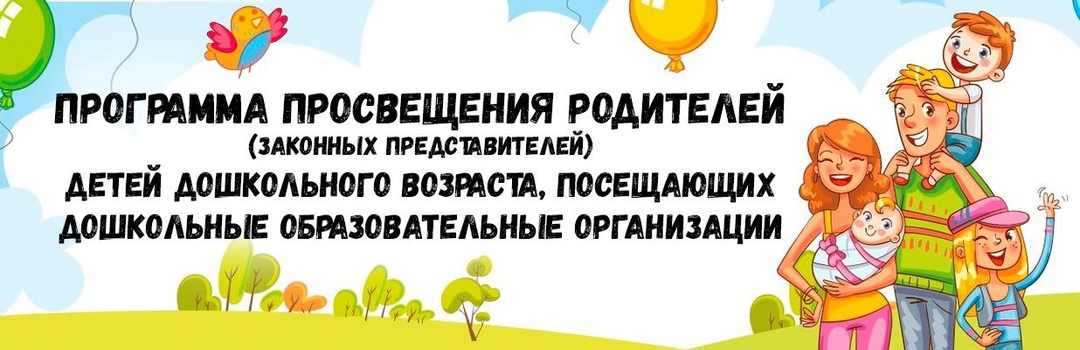 Роль игры и детской субкультуры в дошкольном детстве


Подготовила:
Шаповалова Елена Егоровна
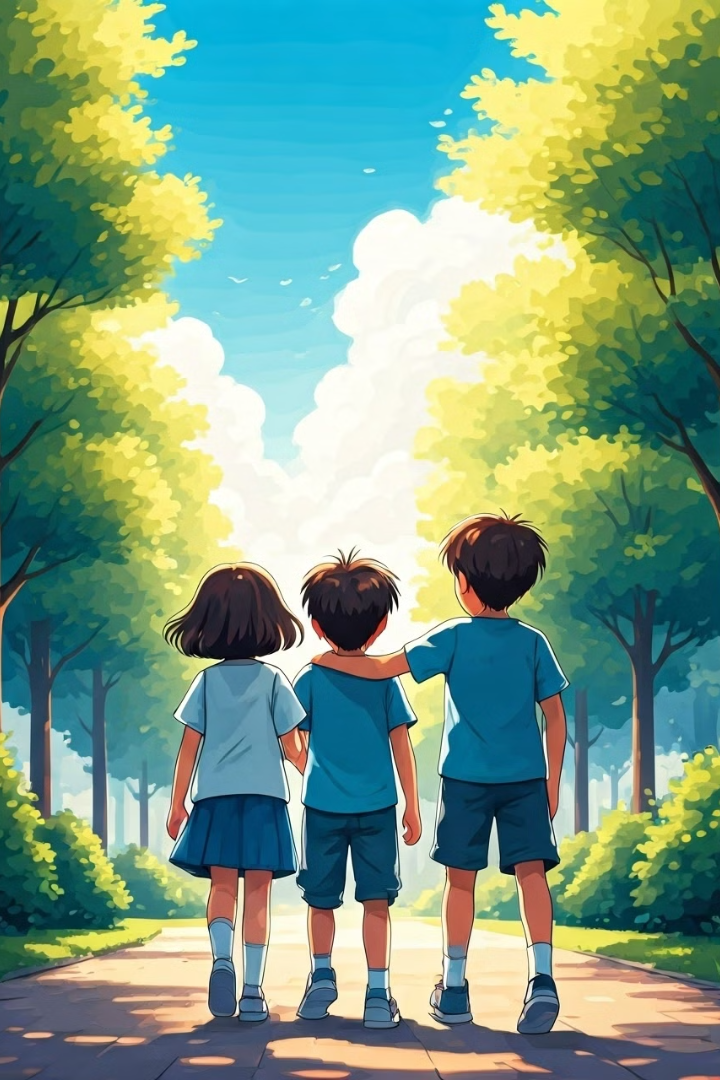 Роль игры и детской субкультуры в дошкольном детстве
Игра и детская субкультура играют важную роль в развитии ребенка. В этой презентации мы разберемся в ключевых аспектах игровой деятельности и её влиянии на детей дошкольного возраста.
Рекомендуемые формы и темы просвещения родителей
– родительские собрания: «Роль игры в развитии ребенка дошкольного возраста», «Во что поиграть с ребенком дома»; 

– мастер-классы: «Конструктор из бросового материала», «Игры с детьми дома: 10 занимательных идей»;

 – тематические консультации: «Играем или учимся», «Учимся играя»;

 – электронные книги: «Игры с правилами для детей», «Как не скучать в пути», «Родителям о сюжетной игре»; 

 – дискуссия: «Есть ли у современных родителей время для детских игр?»;
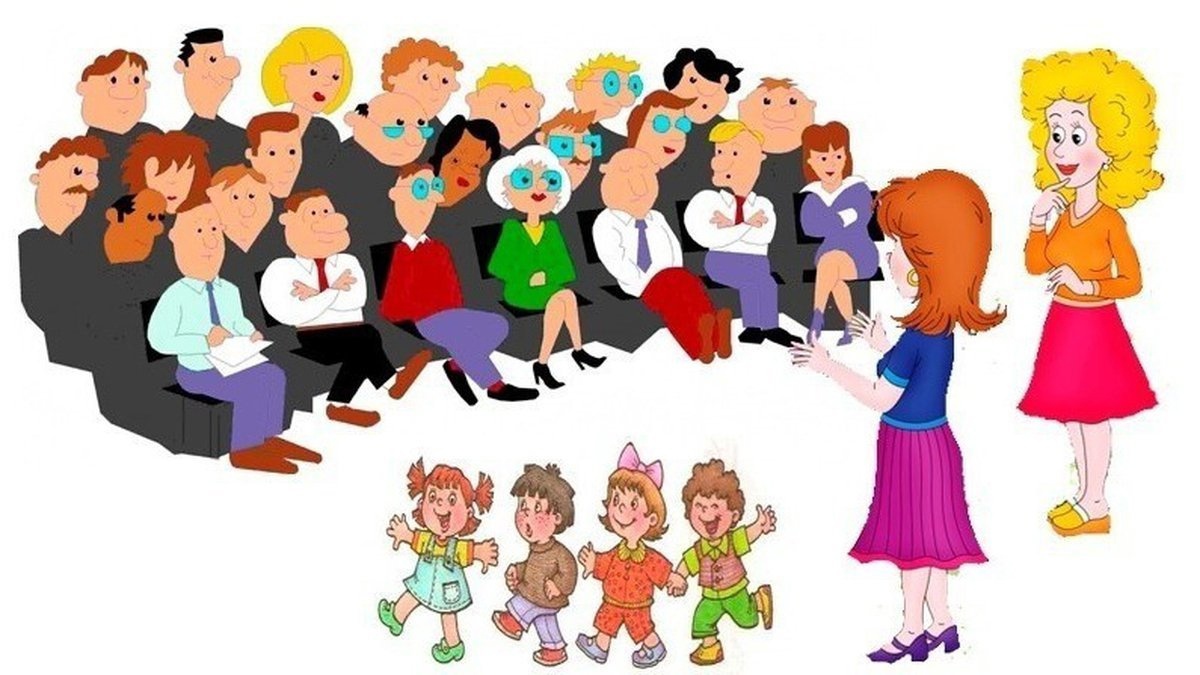 Рекомендуемые формы и темы просвещения родителей
– игра-приключение для родителей: «Игра – это серьезно!»; 

– игротека – совместные часы игры детей и родителей: «Поиграем?!»;

 – семинары-практикумы: «Организация сюжетно-ролевой игры в семье», «Как играть с ребенком?», «Что нужно детям для игры?»;

 – практикум для родителей: «Играем вместе с детьми»;

 – круглый стол: «Игры нашего детства»;

 – фото- и видеопрезентации детской игры, памятки для родителей.
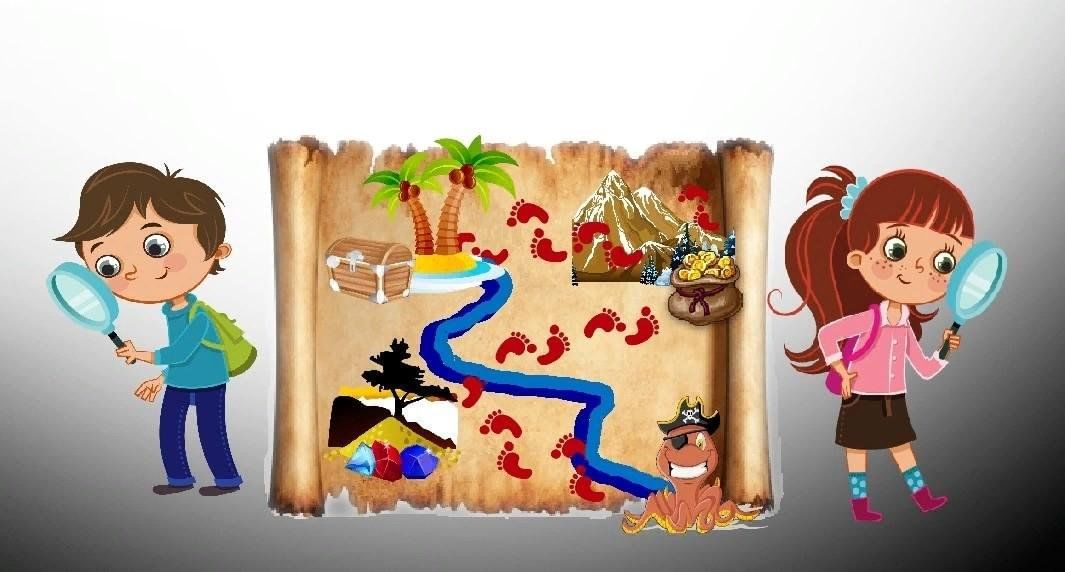 Что такое детская субкультура?
Детская субкультура – это система ценностей, норм, обычаев и символов, создаваемых детьми.
Особенности детской субкультуры дошкольного возраста: непосредственность, эмоциональность, опора на игровой опыт.
Примеры элементов детской субкультуры: считалки, дразнилки, секреты, игры.
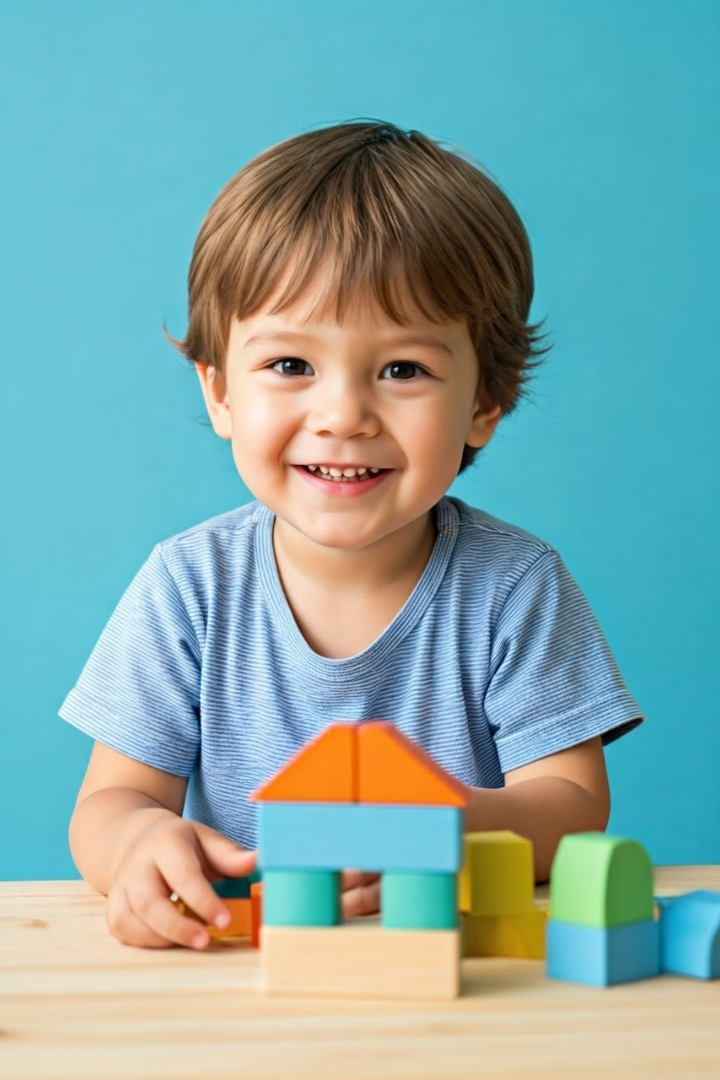 Нормально ли, если ребенок все время играет?
Игровая деятельность является ведущей в дошкольном возрасте.
Игра важна для психического развития, обучения и социализации ребенка.
Важно поддерживать баланс между игрой и другими видами деятельности.
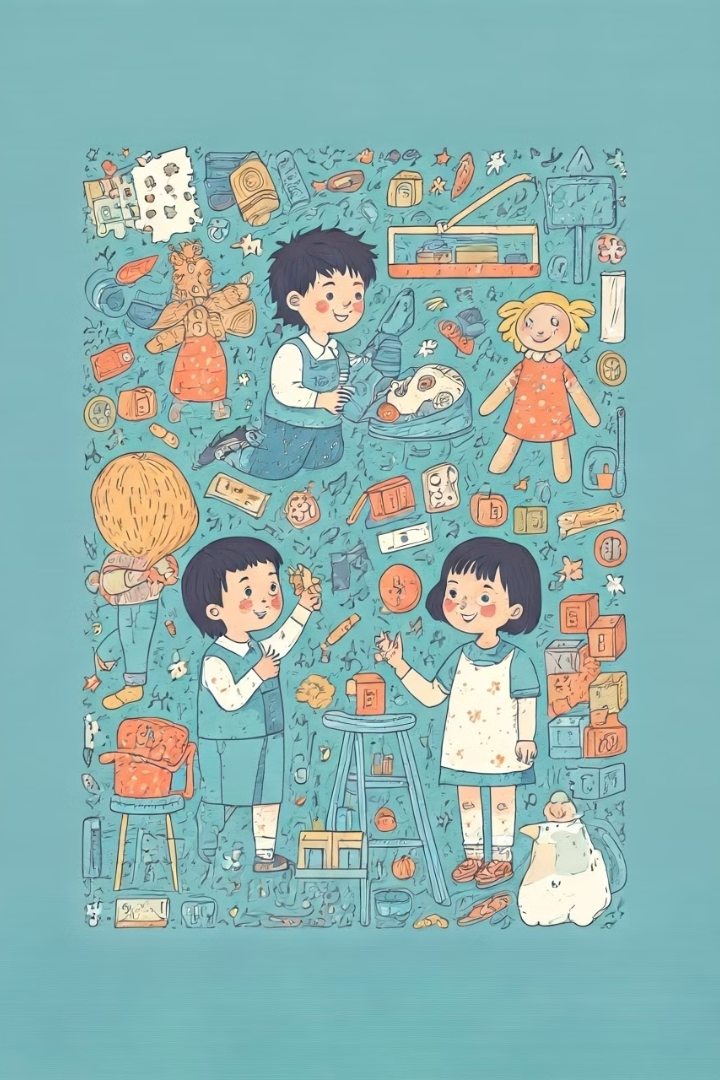 Какие игры полезны, а какие могут навредить?
Сюжетно-ролевые
Дидактические
Развивают воображение, социальные навыки.
Учат правилам, развивают мышление.
Подвижные
Укрепляют здоровье, развивают координацию.
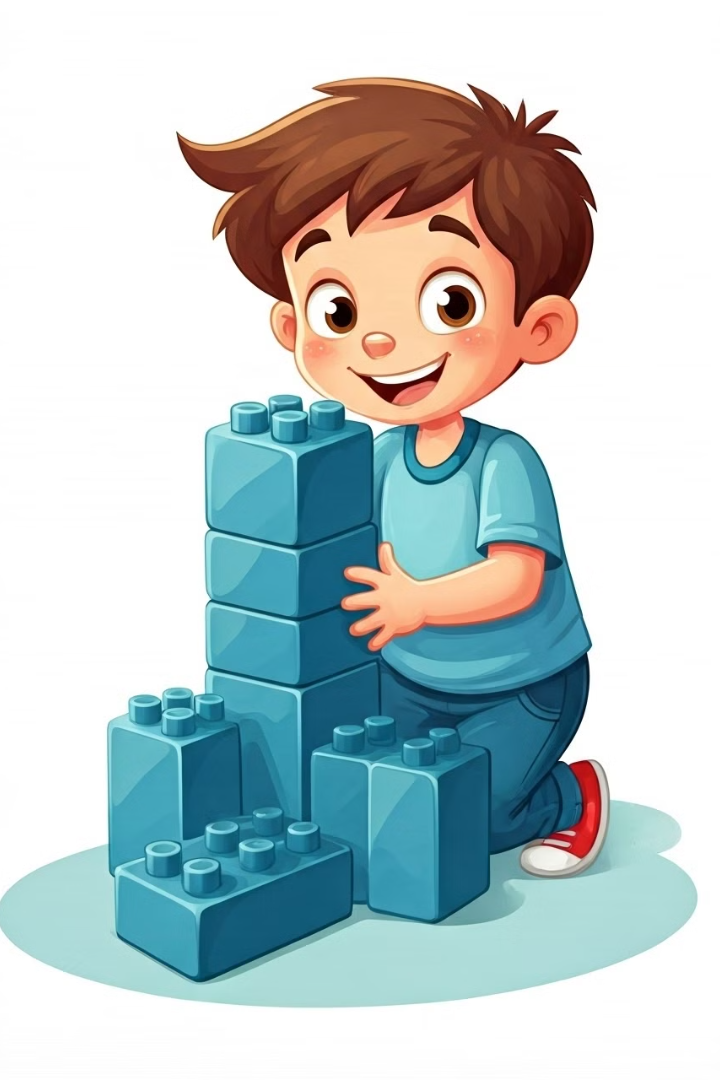 Зачем нужна игра и может ли ребенок развиваться без игры?
Игра развивает познавательные процессы, речь, эмоциональную сферу.
1
Игра помогает формировать учебную деятельность.
2
Игра – это основной вид деятельности, обеспечивающий гармоничное развитие ребенка.
3
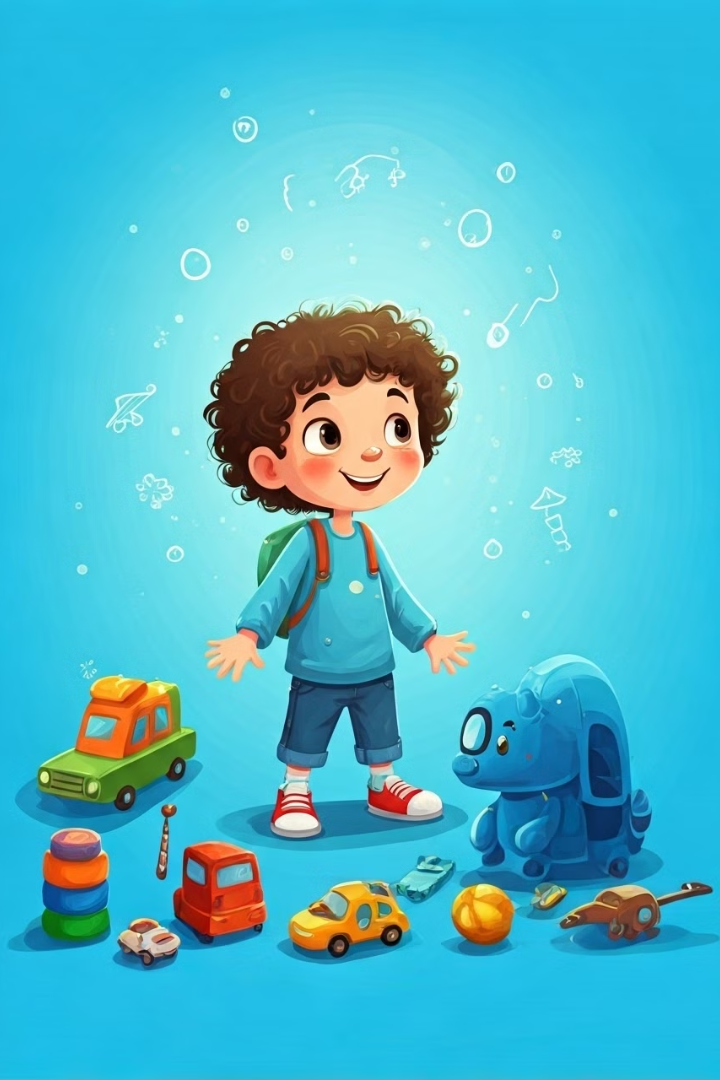 Откуда дети черпают сюжеты игр?
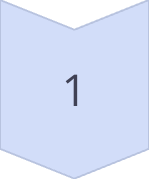 Личный опыт ребенка: наблюдения, переживания.
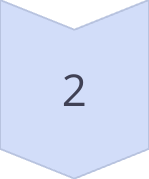 Рассказы взрослых, книги, мультфильмы, фильмы.
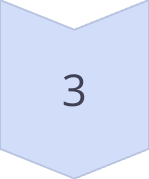 Влияние социокультурной среды: отражение социальных ролей, профессий.
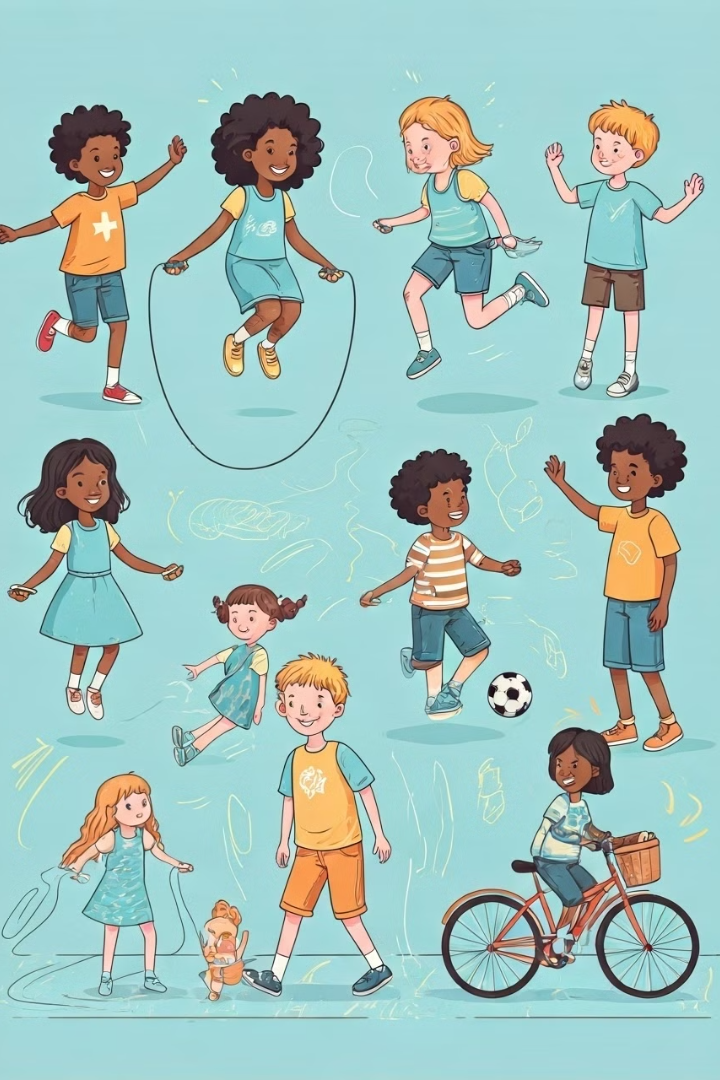 Игра и развитие основных навыков
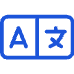 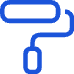 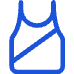 Развитие коммуникативных навыков.
Развитие воображения и творчества.
Развитие моторики.
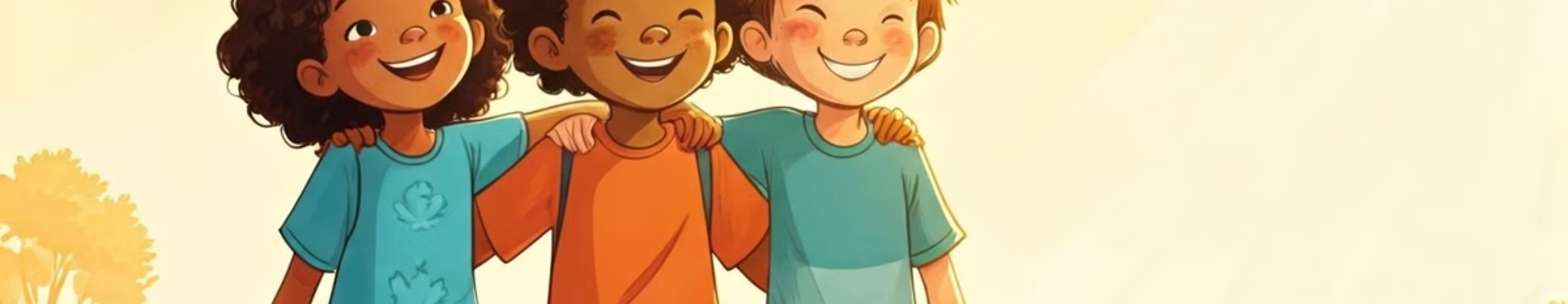 Заключение
Игра — важнейший вид деятельности для дошкольников. Взрослые должны создавать условия для игры, поддерживать, участвовать в игре, выбирать полезные игры, обогащать сюжеты.